HAREKETLİ BÖLÜMLÜ PROTEZ BİLEŞENLERİ Minör bağlayıcılar, protez kaidesisuni dişler
Prof. Dr. Funda AKALTAN
akaltanfunda@gmail.com
Minör bağlayıcılar protez kaidesisuni dişler
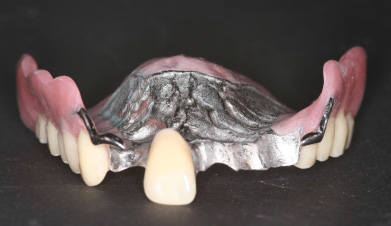 Dersin amacı: Başarılı bir hareketli bölümlü protez yapabilmek; dolayısıyla protez bileşenlerini doğru ve detaylı olarak planlamak için protez bileşenlerini öğrenmek.
Dersin içeriği: 
	Minör bağlayıcılar, protez kaidesi ve suni dişler, fonksiyonları,çeşitleri, özellikleri ve tercih kriterleri
HAREKETLİ BÖLÜMLÜ PROTEZ BİLEŞENLERİ
Direkt tutucular
İndirekt tutucular
Major (ana) bağlayıcılar
Minör (tali) 
   bağlayıcılar
Tırnaklar
Protez kaidesi
Suni (yapay) dişler
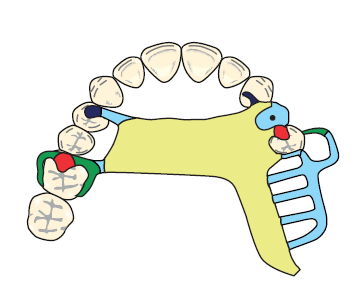 MİNÖR BAĞLAYICILARFONKSİYONLARI
Birleştirici

Kuvvet dağıtıcı
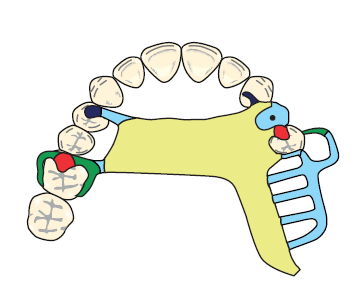 MİNÖR BAĞLAYICILARIN ÇEŞİTLERİ
Kroşeleri birleştirenler (RİJİT) 
İndirekt tutucuları birleştirenler (RİJİT)
Protez kaidesini birleştirenler (RİJİT)
Bar ve dişeti kroşelerinin yaklaşan kolu şeklinde görev yapanlar (ESNEK)
Kroşeleri birleştirenler (RİJİT)
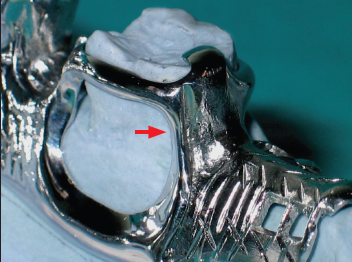 Kroşe dişsiz krete komşu olduğunda;
Dili rahatsız etmemeli
Yeterli kalınlıkta olmalı 
Rijitlik için, bukko-lingual yönde geniş, 
   mezio-distal yönde dar olmalı
Diş dizimini kolaylaştırmak üzere,            lingualden  bukkale doğru incelir.
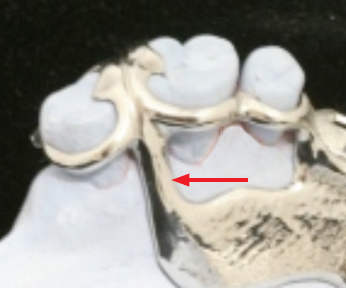 Kroşe iki destek diş arasında olduğunda;
Dili rahatsız etmemeli
Yeterli kalınlıkta olmalı 
Rijitlik için, iki diş arasındaki üçgen boşluk kullanılır.
İndirekt tutucuları birleştirenler (RİJİT)
Rijit olması için yeterli kalınlıkta olmalı.
Birleşim köşeleri yuvarlatılmış olmalı.
Dili rahatsız etmemeli.
İki dikey minör bağlayıcı arasında minimum 5 mm olmalı.
Protez kaidesini birleştirenler (RİJİT)
Rijit yapıları ile protez kaidesini desteklemeli 
Suni dişlerin doğal pozisyonda dizimine izin vermeli
ÇEŞİTLERİ:
Kafes
Ağ
Boncuk, pin veya 
	iğnebaşı
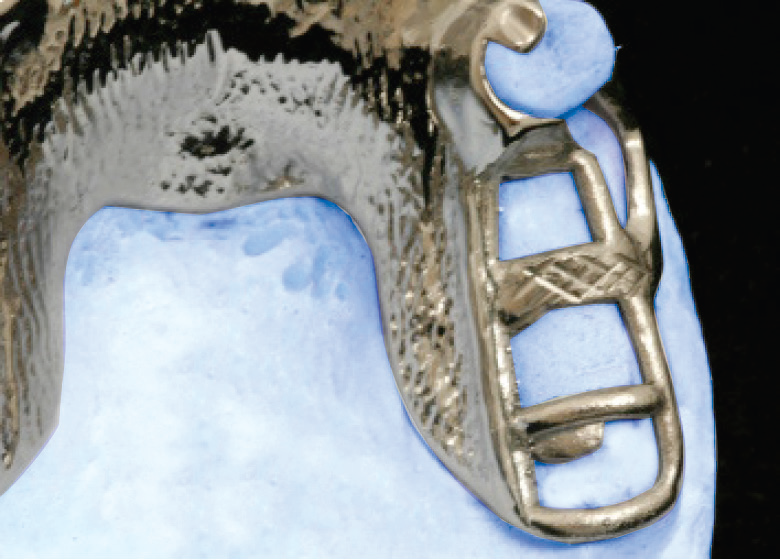 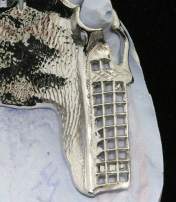 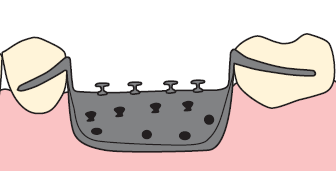 Kafes şeklinde olanlar
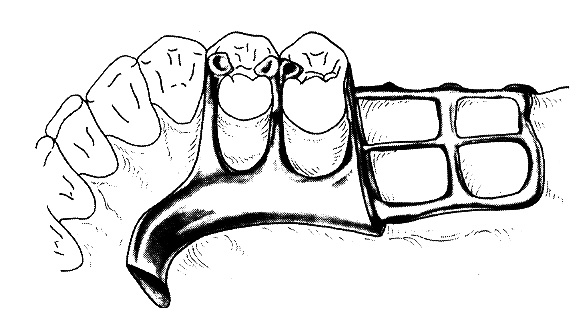 Krete paralel uzanan bantlar kalın
Kreti enine kesen bantlar incedir.
Sayıları önemlidir. Sayı arttıkça protez kaidesinin şekillendirilmesi ve suni diş dizimi zorlaşır.
Her suni diş arasına bir adet gelmelidir
Çok sayıda diş eksikliğinde kullanılır.
Kafes şeklinde olanlarBantlar;
üst çenede bukkalinde ve 
ana bağlayıcının krete bakan 
tarafındadır.
alt çenede kretin bukkal  
      ve lingualinde
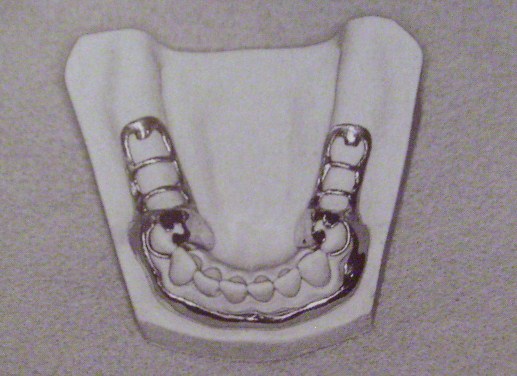 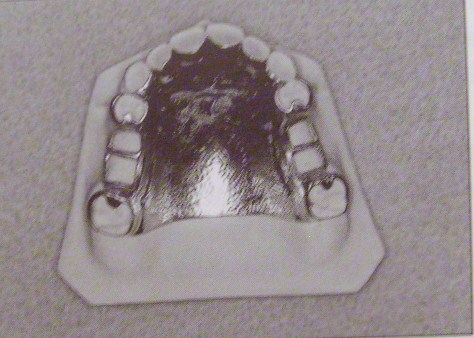 Kafes şeklinde olanlar
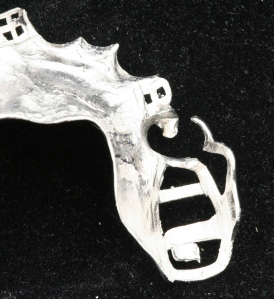 Muflalama esnasında yer değiştirme ve deformasyonu önlemek için stop noktası hazırlanır.
iç yüzeyden görünümü
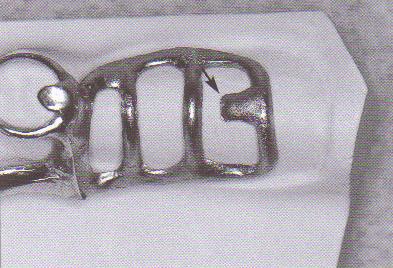 Kafes şeklinde olanlar
Maksiller arkta pterigomaksiller çıkıntı
Protez kaidesine destek temin etmek için minör bağlayıcı arkaya doğru uzatılmalı
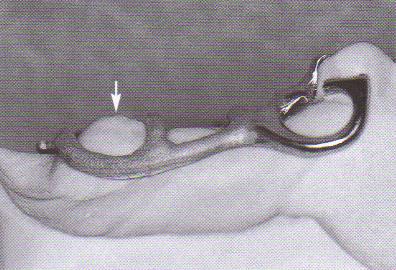 Kafes şeklinde olanlar
Mekanik destek için minör bağlayıcı, kretin  
	2 /3’sini örtmelidir.
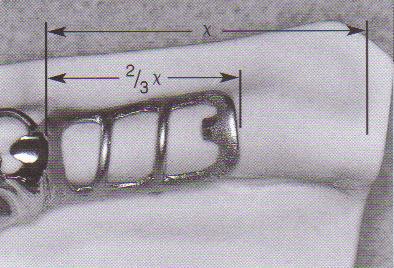 Ağ şeklinde olanlar
Protez kaidesini desteklemeli
Suni dişlerin doğal dizimine izin vermeli
Serbest sonlu kaidelerde 
	üst çenede tüber
	Alt çenede dişsiz kretin 
	üçte ikisini kapsamalı
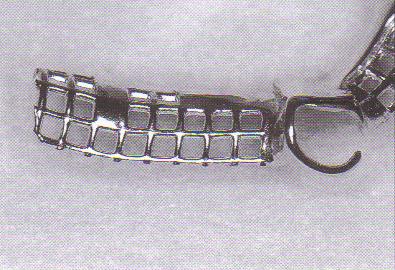 Ağ şeklinde olanlar
Rezidüel kret üzerinde uzanan bir çok deliği olan metal plaka gibidir.
Çok sayıda diş eksikliğinde kullanılır.
Delikler küçüldükçe tutuculuk azalır.
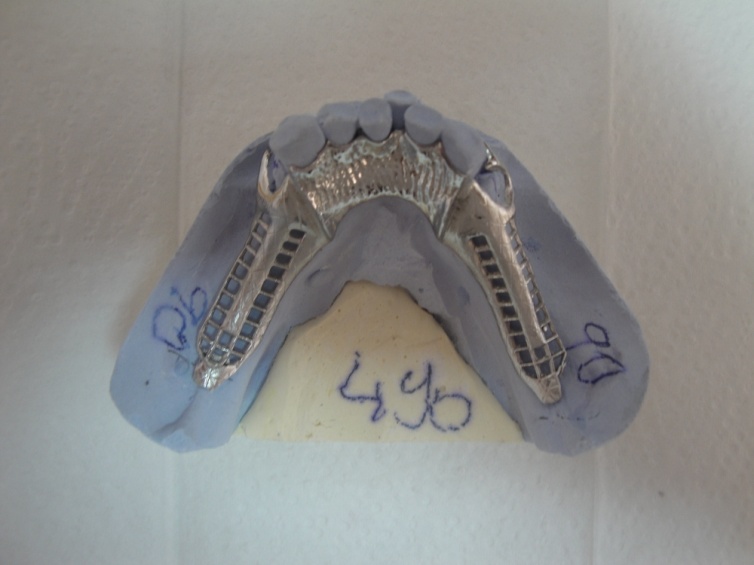 Stop noktası
Boncuk tel veya iğne başı şeklinde olanlar
Özellikleri nelerdir?
Metal kaidenin üst yüzeyinde hazırlanır.
Kaide metalden olduğu için hijyeniktir.
Kaide yenileme işlemi yapılmaz.
Tutuculuğu azdır.
	Hangi durumlarda kullanılır?
Çenelerarası mesafe az olduğunda
Doku değişimi beklenmediğinde
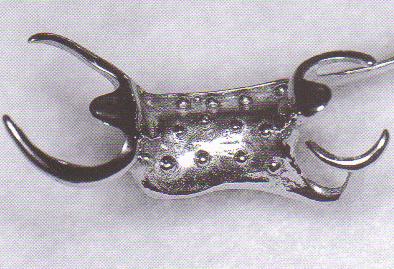 Bar ve dişeti kroşelerinin yaklaşan kolu şeklinde görev yapanlar (ESNEK)
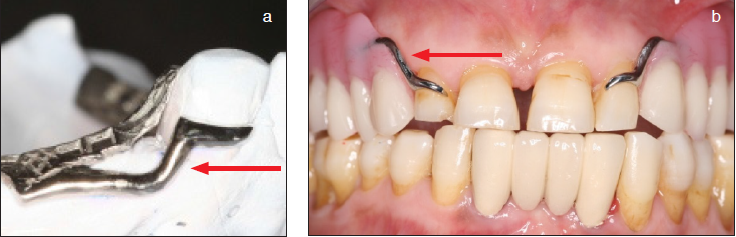 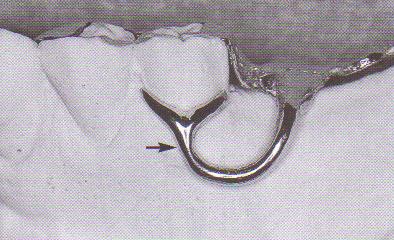 Tek esnek minör bağlayıcıdır.
Başlangıcından itibaren kroşeye doğru incelir ve esnekliği artar.
Esnek olabilmesi için kaide plağının dışında kalması gerekir.
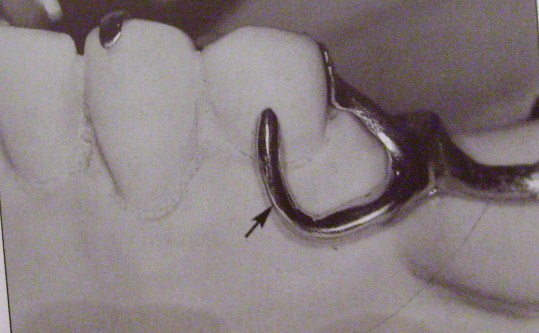 PROTEZ KAİDESİ; oral mukoza üzerinde yerleşen ve dişlerin bağlandığı HPB bileşenidir.FONKSİYONLARI
Doku kayıplarını restore eder.
Suni dişleri metal alt yapıya bağlar ve destekler.
Kuvvet iletimini sağlar.
Tutuculuk ve stabilizasyona katkıda bulunur.
Dişlerin horizontal ve vertikal migrasyonunu önler.
Gıda birikimini önler.
Üzerinde bulunduğu dokuları stimüle eder.
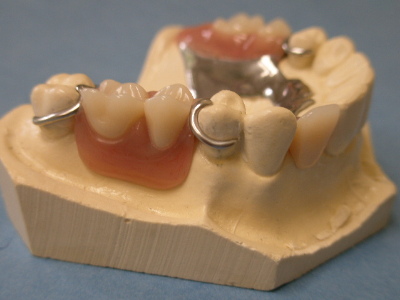 PROTEZ KAİDESİÖZELLİKLERİ
Minimum hacim değişikliği ile dokulara iyi adapte olma
İdeal bir bitiş çizgisini oluşturabilecek ve doku irritasyonu oluşturmayacak yüzeylere sahip olma
Isısal geçirgenlik
Düşük spesifik ağırlık
Kırılma veya distorsiyona karşı yeterli direnç 
Deformasyona direnç
Kaide ve hudut yenileme işlemlerine uygunluk
Estetik
Boyutsal stabilite
Kolay temizlenebilirlik
PROTEZ KAİDESİTİPLERİ
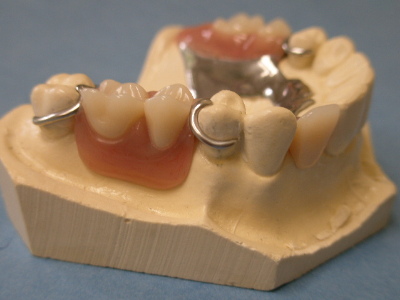 Fonksiyonuna göre;
Diş destekli kaide
Serbest sonlu kaide
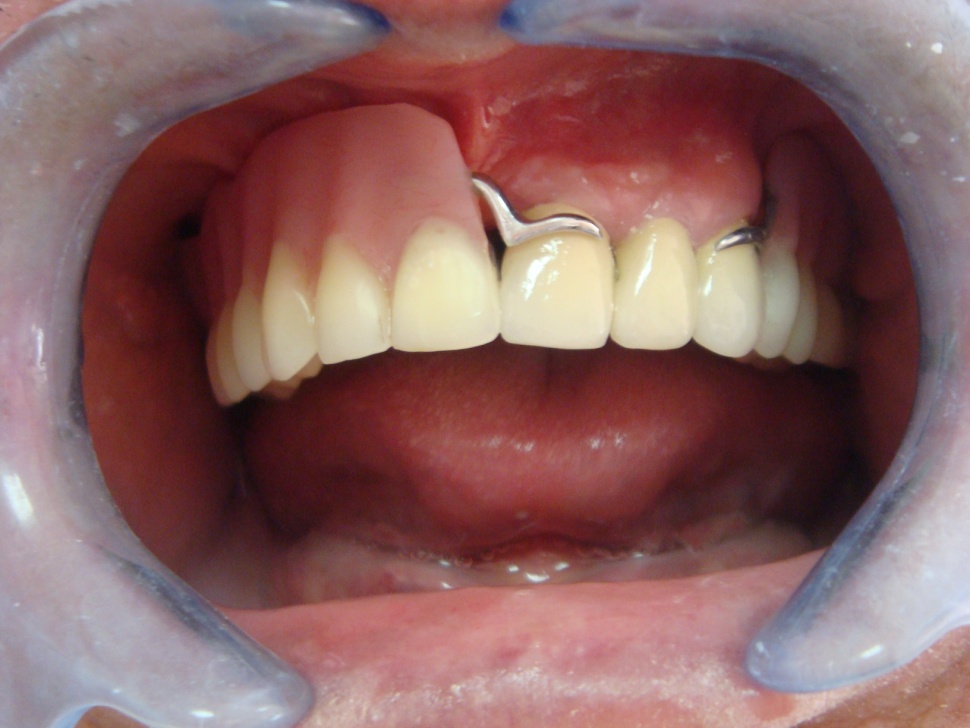 PROTEZ KAİDESİTİPLERİ
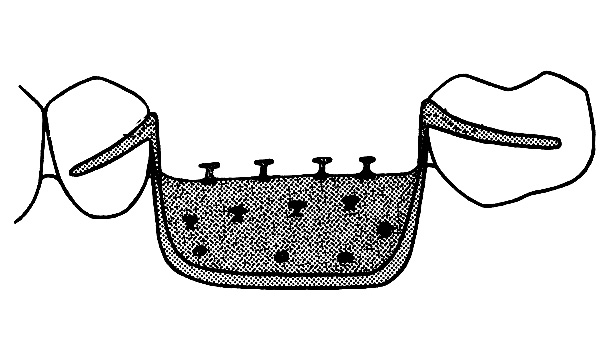 Materyaline göre;
METAL KAİDE (diş destekli)
	Rezorpsiyon ihtimali az olan, kısa dişsiz boşluk, sınırlı arklar arası mesafe varlığı
METAL VE AKRİLİK KAİDE (serbest sonlu)
	Astarlama-besleme avantajı
	Fasiyal konturu destekler
      Uzun ve serbest sonlu dişsiz boşluklarda 
VALPLAST (ESNEK KAİDE)
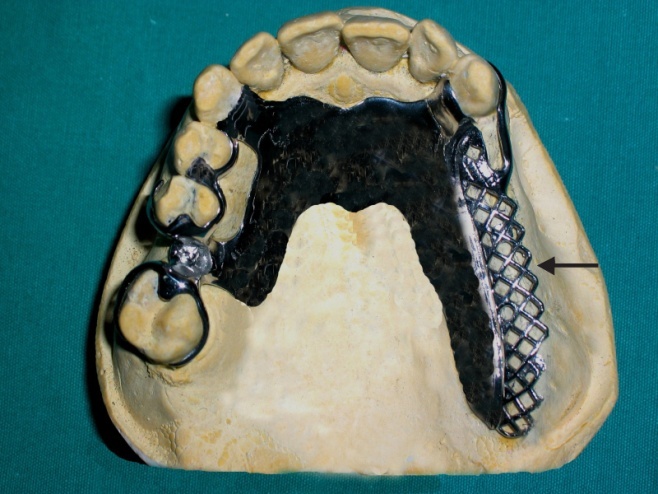 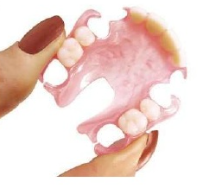 METAL KAİDE AVANTAJLARI
Uyum ve performans
Dokulara daha uyumlu dökülebilir ve formunu korur.
Distorsiyona neden olacak gerinim oluşturmaz.
Dokulara net uyumu, protez tutuculuğunu da arttırır.
Doku cevabı
İç yüzeyinin kendiliğinden temizlenmesi dokuların sağlığını korur.
Bakteriostatik aktiviteye (iyonizasyon ve oksidizasyon) sahiptir.
Isı iletkenliği
Isı iletkenliği altındaki dokuların stimülasyonuyla sağlığını devam ettirir.
Hastalar daha kolay tolere eder.
Rezinler yalıtkan özelliktedir.
Ağırlık ve hacim
Rezinlerden daha ince ama daha dirençli olabilirler.
METAL KAİDE DEZAVANTAJLARI
Estetik değildir.
Kaide tutuculuğu arttırılamaz.
Besleme yapılamaz.
Aşırı doku kaybı olan hastalarda, fasiyal konturun telafisinde yetersiz kalır.
DİŞ DESTEKLİ KAİDELER
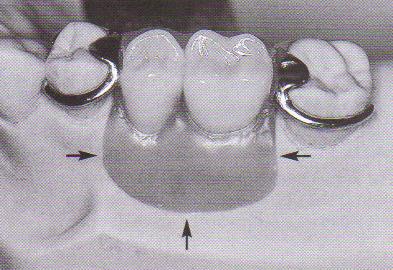 Protez kaidesi gövde gibidir; proteze destek oluşturmaz.
Okluzal kuvvetler tırnaklar aracılığıyla, destek dişlerle iletilir.
Gıda birikimini önlemek için ve dişlerin vertikal-horizontal migrasyonunu önlemek için yapılır.
SERBEST SONLU KAİDELER
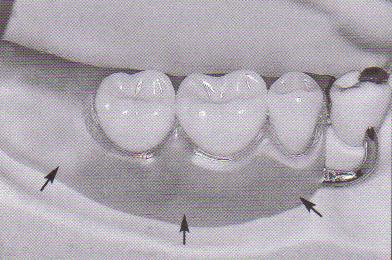 Proteze destek oluşturur.
Fonksiyonel kaide hareketlerini azaltarak, protez stabilitesine katkıda bulunur.
Okluzal kuvvetleri dengeler.
Maksimum alanı kaplayarak, birim alana düşen kuvveti azaltır; böylece destek dokular korunur.
Esas görevi destektir.
Estetik, altındaki dokuları stimülasyon ve temizlenebilirlik özellikleri ikincil önem taşır.
Diş çekiminin hemen ardından protez yapıldığında metal yerine rezin kaide kullanılır.
Destekleyen dokularla iyi uyum sağladığında (adezyon, kohezyon, atmosferik basınç-border seal, dudak-yanak desteği ve alt çenede yer çekimi etkisiyle), protez tutuculuğuna katkıda bulunur.
PROTEZ KAİDESİ SINIRLARI
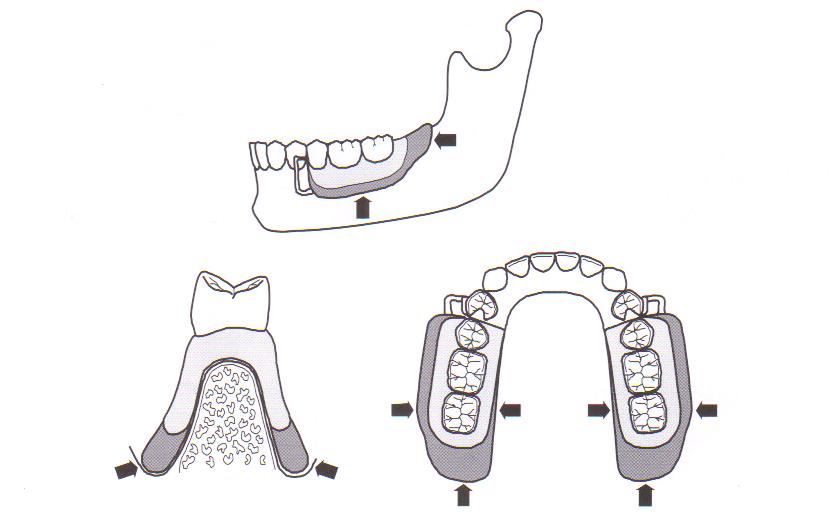 Alt çenede
Retromolar üçgen
Bukkal düzlük
Dik distolingual sınır
Milohyoid kret anatomisi
Lingual flanj lateral yönde hafifçe kıvrık,
Distal kenarı balık sırtı
PROTEZ KAİDESİ SINIRLARI
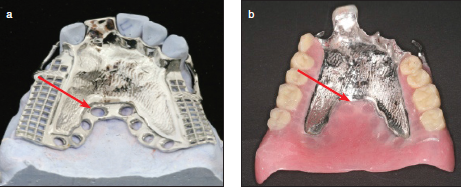 Üst çenede
Tüber maksilla,hamular çentik (A)
Hareketli olmayan rezilient bölgede sonlanır (B)
Posterior sınır akrilik ise post-dam şekillendirilir ( C )
Bukkal flanjın anterior sınırı inceltilir (D)
Bukkal sınır buccinator kas için iç bükley ( E )
Metal bitiş çizgileri düzgün (F)
Akrilik kenarlar balık sırtı
Frenilumlar
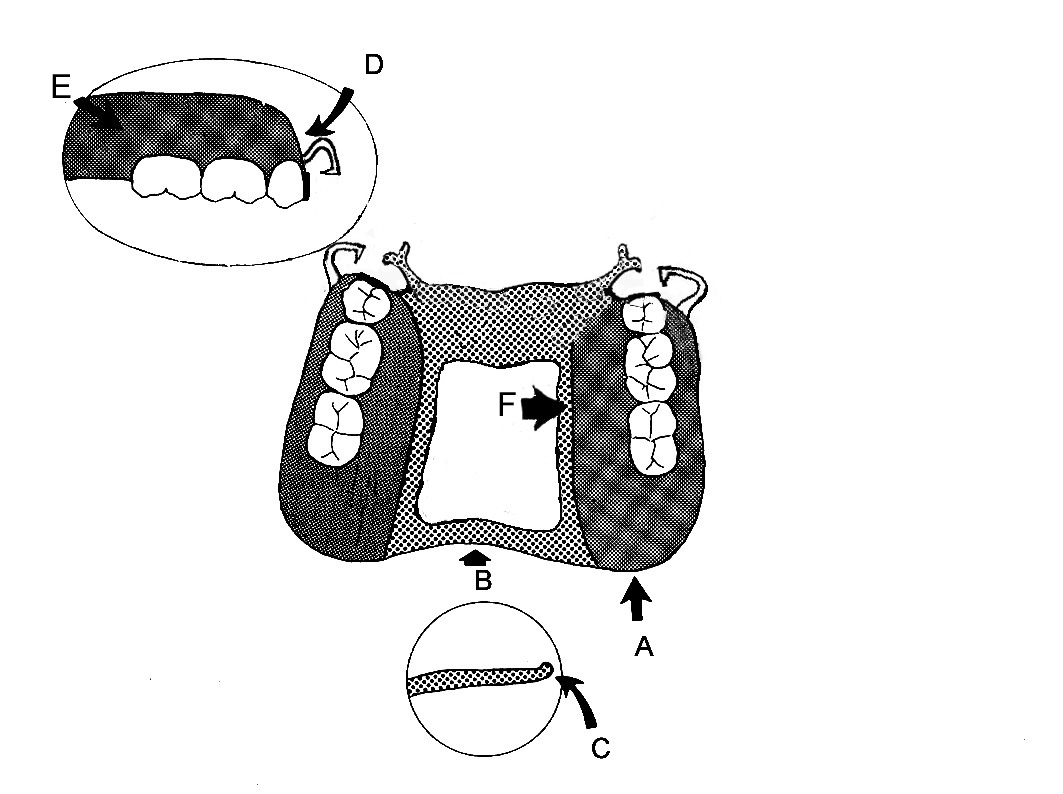 PROTEZ KAİDESİ
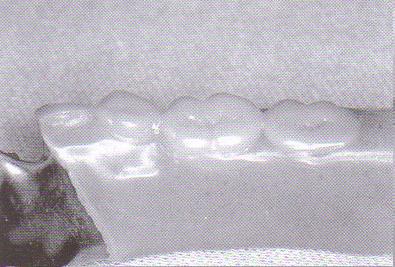 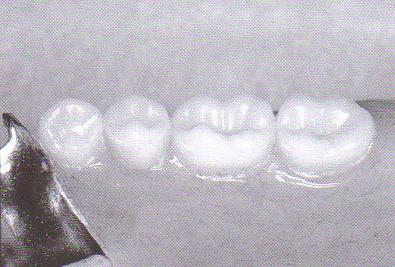 Bitiş çizgileri
SUNİ DİŞLER
ÇEŞİTLERİ
Porselen veya akrilik rezin protez dişleri
Porselen veya akrilik rezin fasetler
Tüp dişler
Güçlendirilmiş akrilik rezin gövdeler
Metal dişler
Metal gövdeler
Akrilik Rezin ve Porselen Dişlerin Özellikleri
Direnç: Kretler arası mesafe sınırlı olduğunda veya komşu dişin kroşesine uyumlandırmak amacıyla aşırı miktarda aşındırma gerektiğinde, akrilik rezin dişler çok ince kaldıklarında bile direnç bakımından zayıflamadıklarından porselene göre daha avantajlıdırlar. 

Sızıntı: Diş materyali ile protez kaide materyalinin kimyasal olarak bağlanması sızıntıyı önler. Tekniği dikkatle uygulanmadığı taktirde, porselen dişlerin bağlantı bölgelerinde sızıntı ortaya çıkabilir.

Lekelenme direnci: Akrilik dişler bazı şartlarda lekeyi absorbe ederler. Porselenin ise lekelenmeye direnci mükemmeldir .

Aşınma direnci: Akrilik dişlerin aşınması sonucu posterior bölgede dikey boyut kaybı, anteriorda ise  estetik problem olur.

Travma: Porselen dişlerin sertliklerine bağlı olarak rezidüel kretlerde daha fazla travma yaratırlar.
Bağlantı: Porselen dişlerin bağlantısı kramponla-mekanik, akrilik dişlerin bağlantısı kimyasaldır. Arklar arası mesafe sınırlı olduğunda kullanılamazlar.
Suni Dişler
FASET DİŞ
TÜP DİŞ
Suni Dişler
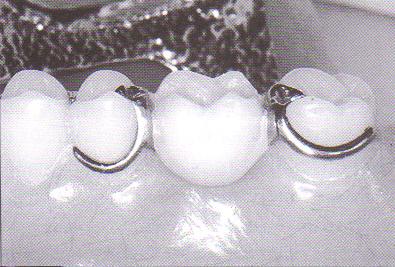 AKRİLİK GÖVDE
Suni Dişler
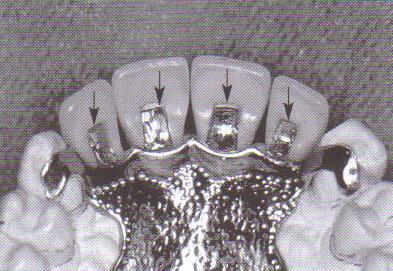 AKRİLİK DİŞLERE DESTEK UZANTILAR
METAL DİŞ
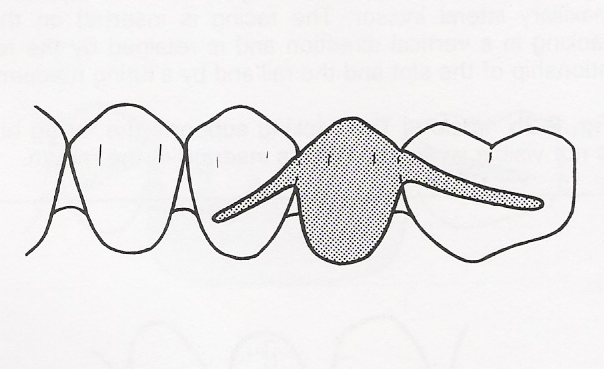 METAL GÖVDE
Suni Dişler
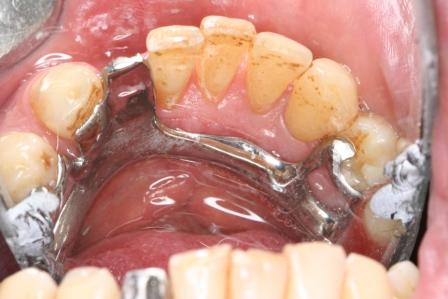 Faset dişin metal alt yapısı
Suni Dişler
Fasetli metal gövde
Suni Dişler
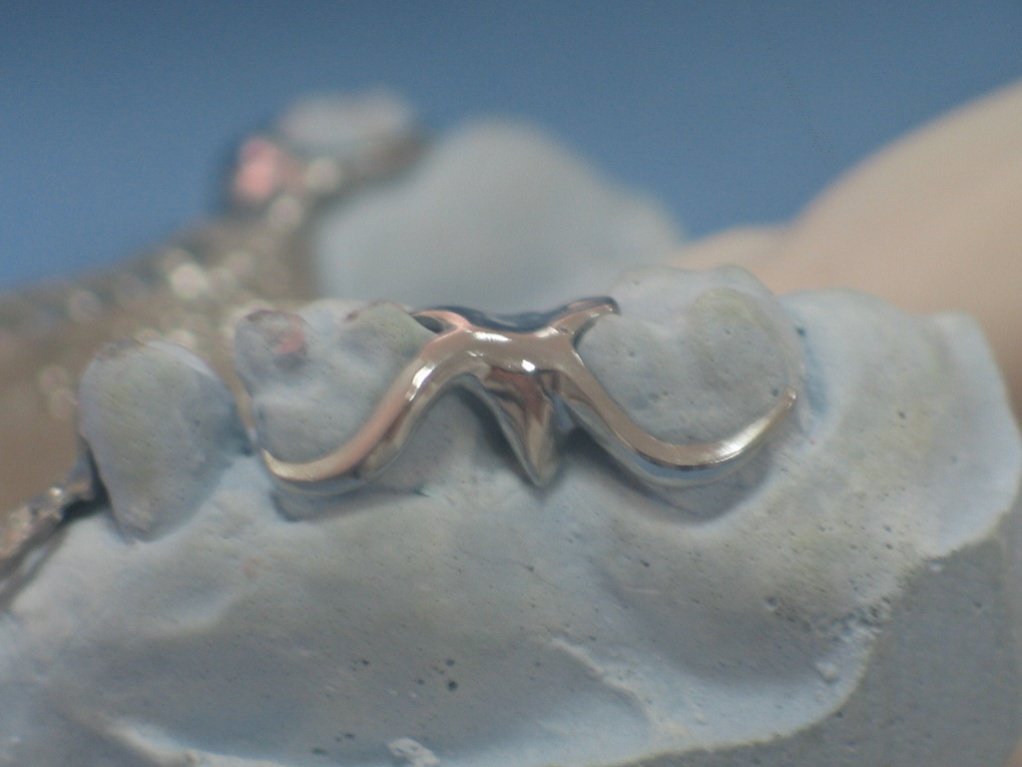 Metal gövde
Diş Hekimliği Lisans Öğrencilerinin Hareketli Bölümlü Protez Planlama Becerilerinin Değerlendirilmesi
En fazla başarısızlık minör bağlayıcıların belirlenmesinde yaşandı 
KAYNAKLAR
Carr A, McGivney GP, Brown DT. McCracken’s Removable Partial Prosthodontics, 33. Edn. Elsevier Mosby, St. Louis, Missouri, 2005.
Can G, Akaltan F. Hareketli Bölümlü Protezler Planlama. Yurtmim Yayınevi, 4. Baskı, 2018.
TEŞEKKÜRLER
Başarılar…

akaltanfunda@gmail.com